НачинающиеПотоки 014, 032, 065(н)
День занятий – воскресенье
Время – смотреть расписание
В каникулы занятия продолжаются
Запись на 2-е полугодие в середине декабря
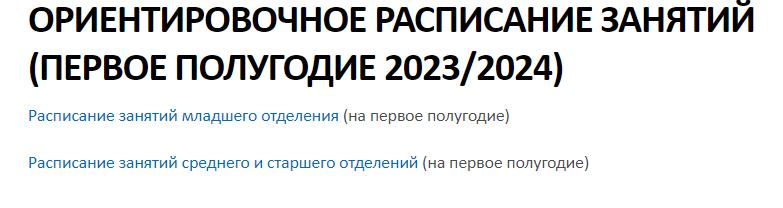 На первом занятии будут выданы учебники


На первое задание – тетрадь для работы в школе
Завести ещё 2 тетради для домашних заданий
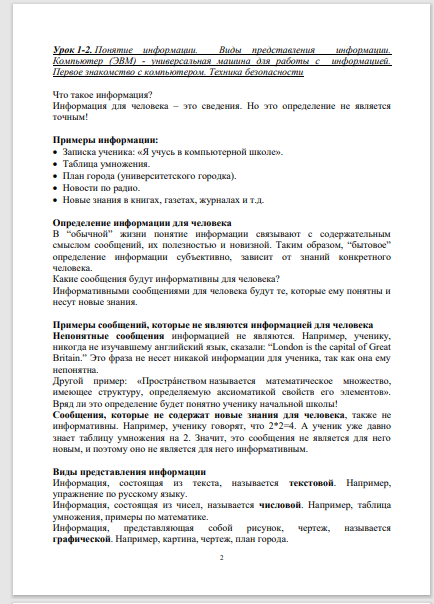 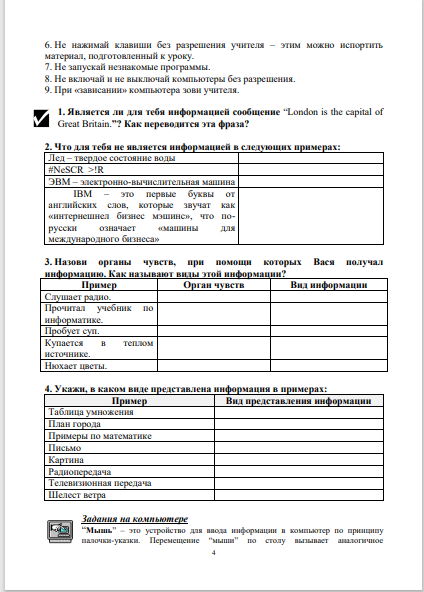 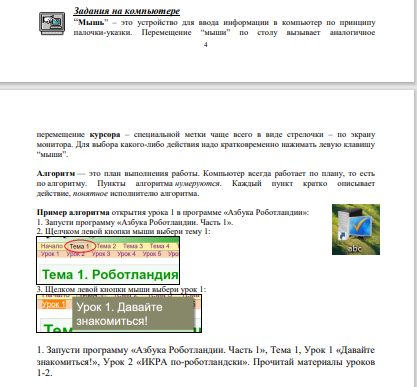 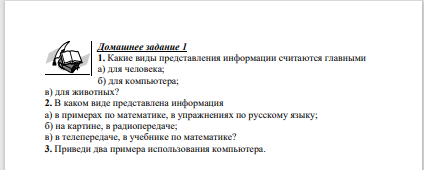 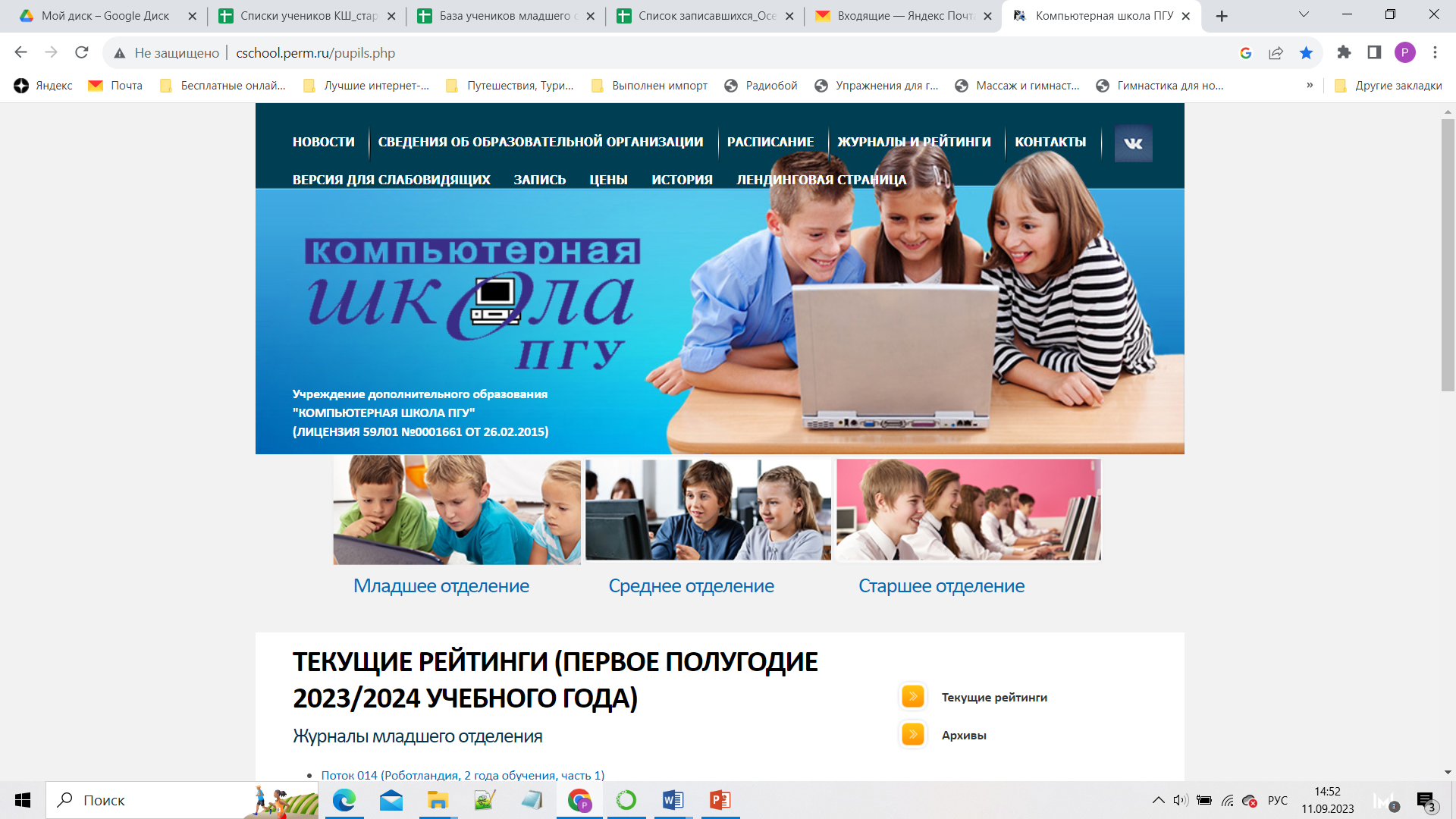 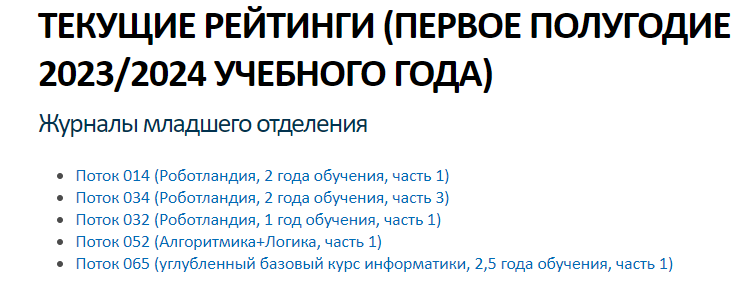 Русакова Ольга Леонидовна

89124812433

rol-edu@yandex.ru